Evaluation of the ‘skycig’ electronic cigarette for nicotine delivery and subjective effects following acute use in regular users
Lynne Dawkins1 & Olivia Corcoran2
1Drugs and Addictive Behaviours Research Group;
http://www.uel.ac.uk/psychology/research/drugs
2Medicines Research Group; http://www.uel.ac.uk/mrg/index.htm
Conflict of Interest & Funding
This study was funded by SKYCIGS

	Lynne Dawkins has previously undertaken research for e-cigarette companies, received products for research purposes and funding for speaking at research conferences

	Olivia Corcoran has no conflicts of interests to declare
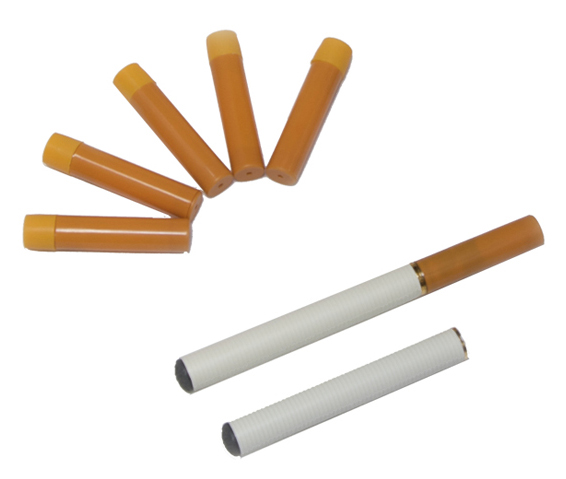 E-cigarettes:  what are they?
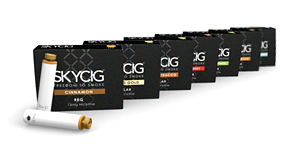 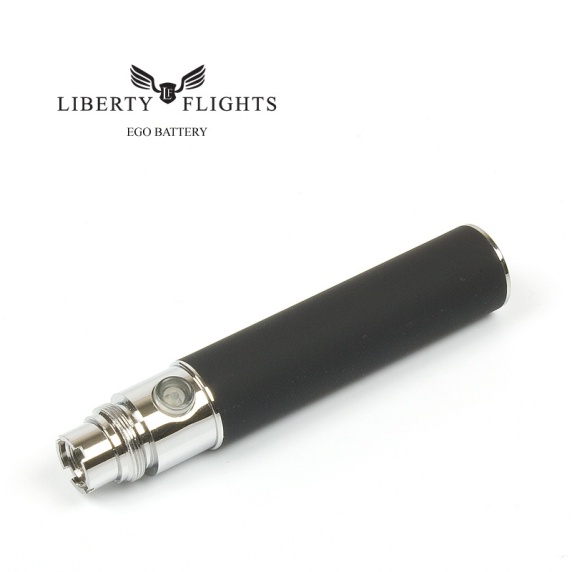 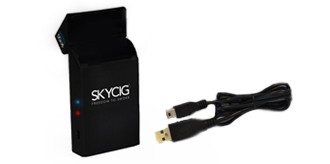 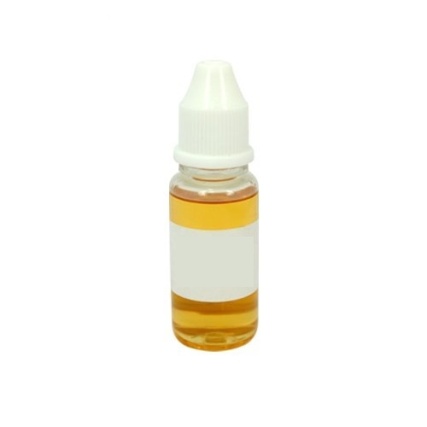 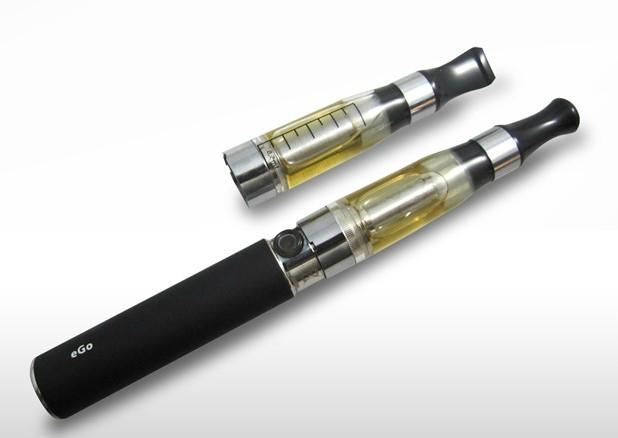 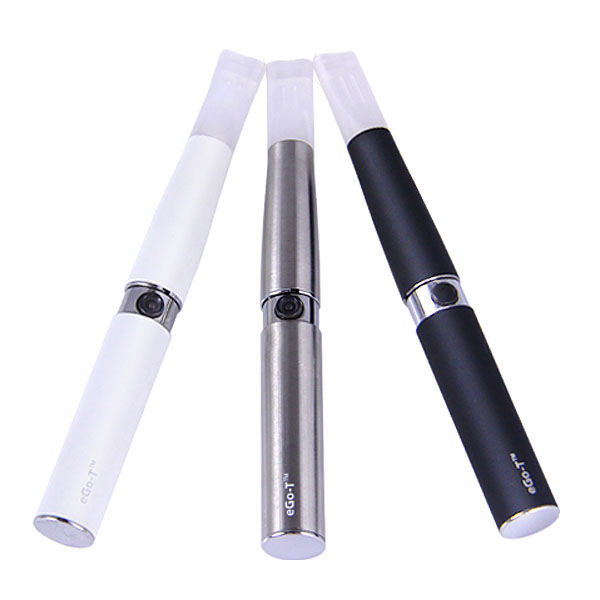 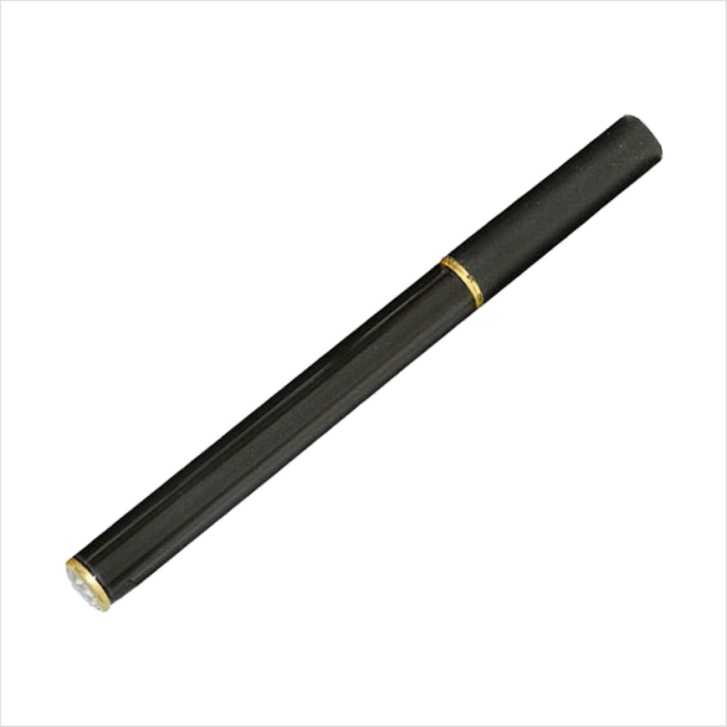 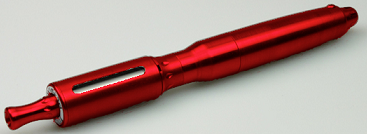 Previous Research:
Survey data suggest that the majority of smokers use e-cigs to stop smoking (74%; Dawkins et al., 2013)

Bullen et al. (2010) 
Relative to 0mg, the16mg (Ruyan) e-cig reduced craving but not withdrawal symptoms over 60 minutes.
Mean tmax: 19.6 mins; mean Cmax: 1.3ng/ml

Eissenberg (2010)
Compared 2 brands of 16mg e-cigs to tobacco smoking
Only tobacco smoking sig raised blood nicotine levels 
Both e-cigs ineffective at suppressing craving
Previous Research:
Ineffective / inconsistent vaping in naive users?
Vansickel & Eissenberg (2013)
Effective nicotine delivery in 8 experienced ‘vapers’ 
Increase from 2ng/ml at baseline to 10.3ng/ml within 5 mins
Mean tmax:  60 mins; mean Cmax: 16.3ng/ml
Current Aims:
To replicate the Vansickel & Eissenberg (2013) study design in a sample of habitual e-cigarette users (vapers) using a standard cigarette-like cartomizer e-cigarette (the SKYCIG) with 18mg/ml nicotine cartridge

To explore effects of the e-cigarette on urge to smoke, tobacco-related withdrawal symptoms and adverse effects
Methods
Participants:  14 regular SKYCIG users (3 female; mean age 37) 
The E-cigarette: skycig 2-piece cartomizer e-cigarette fitted with 18mg/ml Crown Tobacco Bold cartridge
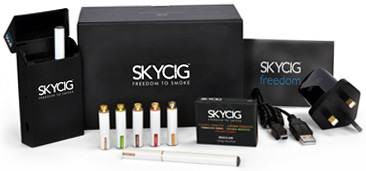 Procedure
Overnight abstinence
60m ad lib vaping
60m rest (no vaping)
baseline
10 puffs
B = blood
Q =  questionnaires
B
Q
B
Q
B
B
B
B
Q
B
Q
Analysis of nicotine from plasma samples conducted by ABS Labs via mass spectrometry
Questionnaires
Fagerström Test of Cigarette Dependence (baseline)
Mood & Physical Symptoms Scale (MPSS; West & Hajek, 2004): depressed, irritable, restless, hungry, poor concentration (all rated from 1-5) & urge to smoke (rated from 1-7).
21 item VAS assessing side effects – e.g.:
Nausea
Not at all
extremely
Demographic & smoking/vaping related information
Mean plasma nicotine levels
Error bars = 1SE
Sig increase from mean of 0.7 ng/ml at baseline to     	5.4 ng/ml at end of 10 puff period (p < 0.01)
   Mean max of 13.8ng/ml by end of 60 mins ad lib 	vaping
Individual nicotine levels
Mean puffs: 29
  Moderate, non-sig  correlation between number of puffs and plasma nicotine (r = 0.48, p = 0.16)
Withdrawal symptoms & Urge to smoke
Error bars = 1SE
Sig reduction in MPSS 	scores and urge to smoke 	from baseline to 10 puffs 	and 60 mins ad lib vaping 	(p < 0.05)
Adverse Effects
Summary/Conclusions
Effective plasma nicotine concentrations can be achieved via use of an e-cigarette cartomizer device (skycig) in habitual users
Wide individual variation & gender effects
The skycig seems to be effective in alleviating urge to smoke and tobacco-related withdrawal symptoms…
…And associated with low reporting of adverse effects
Future Directions/Implications
Future work should explore effects of vaping topography and device characteristics in relation to nicotine delivery
Level of nicotine in cartridges may not be important if vapers can adapt the way they vape to influence nicotine delivery
Acknowledgements:
Thanks to:
Skycigs for funding the study 
ABS labs for bioanalysis of nicotine from plasma
Paula Booth for recruitment and data collection 
Participants